21 March 2025
The factor theorem
LO: To use the factor theorem to factorise polynomials.
The Factor Theorem
f(x) = x3 − 3x2 − 6x + 8
Can we determine if x − 1 is a factor of this polynomial without performing full polynomial division?
Suggest a method to test for divisibility
The Factor Theorem
This theorem is a direct consequence of the remainder theorem.
Suppose that when a polynomial f(x) is divided by an expression of the form (x – p) the remainder is 0.
What can you conclude about (x – p)?
(x – p) is a factor of f(x) if and only if the remainder f(p) is 0.
This is the Factor Theorem:
If (x – p) is a factor of a polynomial f(x) then f(p) = 0.
The converse is also true:
If f(p) = 0 then (x – p) is a factor of a polynomial f(x).
The Factor Theorem
We can write
3x2 + 5x – 2 = (x + 2)(ax + b)
By inspection
a = 3 and b = –1
And so
3x2 + 5x – 2 = (x + 2)(3x – 1)
Use the Factor Theorem to show that 
(x + 2) is a factor of f(x) = 3x2 + 5x – 2.
Hence or otherwise, factorize f(x).
f(–2) = 3(–2)2 + 5(–2) – 2
= 12 – 10 – 2
= 0			as required.
(x ± 1),
(x ± 2),
(x ± 4)
or
(x ± 8)
The Factor Theorem
The Factor Theorem can be used to factorize polynomials by systematically looking for values of x that will make the polynomial equal to 0. For example:
Factorize the cubic polynomial x3 – 3x2 – 6x + 8.
Let f(x) = x3 – 3x2 – 6x + 8.
f(1) = 1 – 3 – 6 + 8 = 0
 (x – 1) is a factor of f(x).
f(–1) = –1 – 3 + 6 + 8 ≠ 0
 (x + 1) is not a factor of f(x).
f(2) = 8 – 12 – 12 + 8 ≠ 0
 (x – 2) is not a factor of f(x).
f(–2) = – 8 – 12 + 12 + 8 = 0
 (x + 2) is a factor of f(x).
f(4) = 64 – 48 – 24 + 8 = 0
 (x – 4) is a factor of f(x).
We have found three factors and so we can stop.
The Factor Theorem
f(1) = 1 – 3 – 6 + 8 = 0
 (x – 1) is a factor of f(x).
f(–2) = – 8 – 12 + 12 + 8 = 0
 (x + 2) is a factor of f(x).
f(4) = 64 – 48 – 24 + 8 = 0
 (x – 4) is a factor of f(x).
These are the three factors of the polynomial.
The given polynomial can therefore be fully factorized as:
x3 – 3x2 – 6x + 8 = (x – 1)(x + 2)(x – 4)
Factorize f(x) = x3 + 1
f(x) has a constant term of 1 so the only possible factors of f(x) are (x – 1) or (x + 1).
f(1) = 1 + 1 ≠ 0
 (x – 1) is not a factor of f(x).
 (x + 1) is a factor of f(x).
f(–1) = (–1)3 + 1 = 0
The Factor Theorem
We don’t know any other factors but we do know that the expression x + 1 must be multiplied by a quadratic expression to give x3 + 1. We can therefore write
x3 + 1 = (x + 1)(ax2 + bx + c)
We can see immediately that a = 1 and c = 1 so,
(x2 + bx + 1)
(x + 1)
x3 + 1 =
we need to find b
Expanding brackets
= x3 + bx2 + x + x2 + bx + 1
= x3 + (b + 1)x2 + (b + 1)x + 1
Grouping terms
Equating coefficients of x2 gives
b + 1 = 0
b = –1
So x3 + 1 can be fully factorized as
x3 + 1 = (x + 1)(x2 – x + 1)
The Factor Theorem
To evaluate a polynomial for a certain value of x, William George Horner discovered an algorithm that can be used in many different cases.
If we want to find the value of f(x) = 3x3 – 2x2 – 5x – 1 when x = 2
f(x) = ((3x – 2)x – 5)x – 1
We can rewrite the polynomial
f(2) = ((3(2) – 2)(2) – 5)(2) – 1
Find f(2)
f(2) = (6 – 2)(2) – 5)(2) – 1
Select the coefficients of all terms, including missing terms and organise them in a table
f(2) = (4)(2) – 5)(2) – 1
f(2) = (8 – 5)(2) – 1
f(2) = (3)(2) – 1
–2
–1
3
–5
f(2) = (6) – 1
6
6
2
8
f(2) = 5
This is called Synthetic division
3
5
3
4
3x3 – 2x2 – 5x – 1 = (x – 2)(3x2 + 4x + 3) + 5
The Factor Theorem
Use Horner’s algorithm to find the remainder when dividing
P(x) = 5x3 + 13x2 – 11x + 7 by g(x) = (x + 3)
Use the reminder theorem
r = P(– 3)
Find P(–3)
P(–3) = ((5(–3) + 13) (–3) – 11) (–3) + 7
P(–3) = (–15 + 13)(–3) – 11)(–3) + 7
Select the coefficients  of all terms, including missing terms and organise them in a table
P(–3) = (–2)(–3) – 11)(–3) + 7
P(–3) = (6 – 11)(–3) + 7
7
5
13
–11
P(–3) = (–5)(–3) + 7
P(–3) = (15) + 7
6
–3
–15
15
r = P(–3) = 22
P(–3) = 22
-2
-5
22
5
Write P(x) in the form P(x) = D(x) Q(x) + R(x)
5x3 + 13x2 – 11x + 7 = (x + 3)(5x2 – 2x – 5) + 22
The Factor Theorem
Given a polynomial
 f(x) = anxn + an-1xn-1 +… + a2x2 + a1x + a0 , ak  ℝ, k = 0, 1, … , n, an  0 and real numbers a and b, a  0, then the remainder when f(x) is divided by a linear expression (ax – b), is f (   ).
In order to use synthetic division when dividing by a linear expression (ax – b) you have to modify the algorithm
b
a
f(x) = (ax – b)(quotient) + (remainder)
Using the Remainder Theorem, the remainder is given by
The Factor Theorem
Find the remainder when the polynomial 
f(x) = 2x3 – 6x + 1 is divided by (2x – 1).
The Factor Theorem
Use the synthetic division to find the quotient and the remainder when dividing
f(x) = 2x4 – 7x3 – 7x2 + 14x + 5 by g(x) = (2x + 3)
Using the modified algorithm
Select the coefficients of all terms, including missing terms and organise them in a table
14
2
–7
–7
5
–3
15
–12
–3
2
2
2
–10
8
The coefficients of the quotient polynomial were multiplied by 2, so you need to divide by the coefficients obtained to get the quotient
R(x) = 2
Q(x) = x3 – 5x2 + 4x + 1
The Factor Theorem
f(x) = x3 – 2x2 + ax + 11 is divided by
When polynomial
g(x) = (x  2) the remainder is 1. Find the value of a
Using synthetic division
Select the coefficients of all terms, including missing terms and organise them in a table
a
11
1
–2
2
2a
2
0
a
11 + 2a
1
0
R(x) = 11 + 2a = 1
2a = 10
a = 5
The Factor Theorem
Find the remainder when the polynomial 
P(x) = x2019 – 3x2 + 2x – 2 is divided by (x2 – 1).
Using the Remainder Theorem on unique decomposition.
P(x) = (x2 – 1) Q(x) + R(x)
Since the divisor is quadratic, the remainder is linear.
R(x) = ax + b
x = 1
and
x = 1
The zeros of the divisor are:
Calculating the value of the polynomial at the zeros of the divisor
P(1) = (1)2019 – 3(1)2 + 2(1) – 2
= – 2
x = 1
= – 8
P(1) = (1)2019 – 3(1)2 + 2(1) – 2
x = 1
P(1) = (12 – 1) q(1) + a(1) + b
a + b = – 2
a + b = – 8
P(1) = ((1) 2 – 1) q(1) + a(1) + b
The Factor Theorem
Find the remainder when the polynomial 
P(x) = x2019 – 3x2 + 2x – 2 is divided by (x2 – 1).
Solving the simultaneous equations by elimination.
a + b = – 2
a + b = – 8
2b = 10
b = 5
Substituting b
a  5 = – 2
a = 3
Therefore, the remainder is.
R(x) = 3x  5
Thank you for using resources from
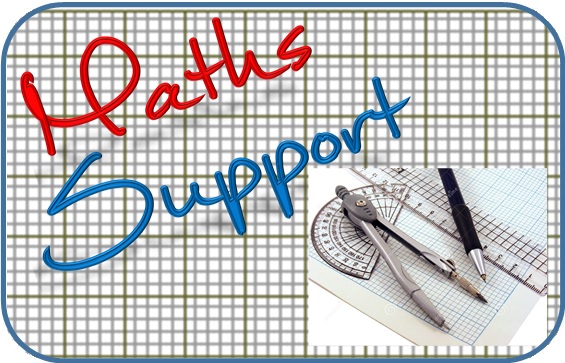 For more resources visit our website
https://www.mathssupport.org
If you have a special request, drop us an email
info@mathssupport.org